Федеральное государственное бюджетное образовательное учреждение высшего образования «Красноярский государственный медицинский университет имени профессора В.Ф. Войно-Ясенецкого» Кафедра лучевой диагностики ИПО
Ультразвуковое исследование сосков: иллюстрированный обзор. Часть 1


Выполнила: 
ординатор 2 года обучения 
специальности УЗД
Слепенко Мария Николаевна

г. Красноярск, 2024
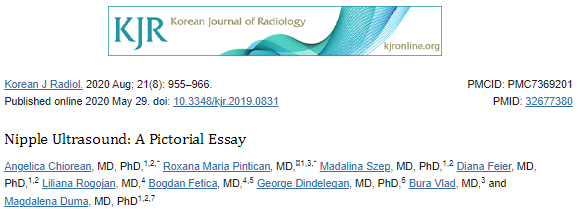 2
Введение
Сосок представляет собой сложную анатомическую структуру с уникальным строением.
Ареола и сосок покрыты пигментированным многослойным плоским ороговевающим эпителием.
Сосково-ареолярный комплекс содержит слой гладкомышечных волокон и сальных желез.
УЗИ является методом визуализации первой линии для оценки патологии сосковой области
3
Клинические признаки поражения сосков
Втяжение соска
центральное, щелевидное, двустороннее втяжение доброкачественный процесс 
одностороннее втяжение, вовлекающее в процесс деформации ареолу               злокачественный процесс
Эритема
Эрозия
Отек
Пальпируемое образование
4
УЗИ сосков. Норма
1
5
Нормальные анатомические варианты сосков
А – полителия. Добавочный сосок визуализируется в области правой подмышечной впадины вдоль молочных линий.
В – лактирующий сосок с выступающими бугорками Монтгомери
6
Дилатация млечных протоков
Неспецифическое расширение млечных протоков (d > 2 мм). Причины возникновения: наличие воспалительного процесса, обструкция протока, лактостаз
1
1
1
2
2
2
1
2
7
Дилатация млечных протоков. Галактофорит. УЗИ в режиме ЦДК
Женщина, 51 год.
Жалобы: болезненные ощущения, выделения из сосков.
Визуализируется расширенный млечный проток с однородным гипоэхогенным содержимым в просвете, аваскулярным при ЦДК.
После курса антибиотикотерапии – полное исчезновение симптомов поражения
8
Дилатация млечного протока в сочетании с внутрипротоковой папилломой
9
Абсцесс молочной железы
Отграниченный очаг гнойного воспаления, возникающий вследствие абструкции железы Монтгомери.
Абсцесс, осложняющий течение нелактационного мастита, в 90% случаев локализуется в сосковой области.
Ультразвуковые признаки в В-режиме:
Округлая форма
Средняя/пониженная эхогенность
Четкие/нечеткие контуры
В режиме ЦДК – выраженный перинодулярный кровоток
10
Абсцесс молочной железы
11
Эпидермальная киста молочной железы
Наиболее распространенная киста кожи, возникающая в результате эпидермальной имплантации эпидермиса в пределах дермы и содержащая ороговевшие клетки
Женщина, 43 года.
Жалобы: болезненные ощущения в области левого соска.
А – УЗИ в В-режиме. Визуализируется округлое гипоэхогенное образование, однородной структуры, с нечеткими ровными контурами, с эффектом псевдоусиления.
В – Компрессионная эластография
12
Экзема сосковой области. Острая форма («мокнущая экзема»)
Женщина, 46 лет. Жалобы: болезненные ощущения, покраснение, наличие микровезикул в области левого соска.
В – УЗИ в В-режиме. Визуализируется утолщение кожи в области левого соска.
С – УЗИ в В-режиме. Нормальная толщина кожи в области правого соска.
D – УЗИ в режиме ЦДК. Усиление кровотока в области соска и в околоареолярной зоне
13
Экзема сосковой области. Хроническая форма («сухая экзема»)
Женщина, 66 лет. В анамнезе псориаз, операция на правой молочной железе.
Жалобы: эритематозное поражение правой околоареолярной области
В – УЗИ в режиме ЦДК. Визуализируется неравномерное утолщение кожи с локусами кровотока в области правого соска
14
Лейомиома соска
Редкая, доброкачественная опухоль из гладкомышечных клеток, характеризующаяся болезненностью, уплотнением, увеличением соска
Женщина, 48 лет.
Жалобы: болезненные ощущения в области соска.
А – УЗИ в режиме ЦДК. Визуализируется овоидное гипоэхогенное образование, с четкими ровными контурами, с локусами интранодулярного кровотока
В – МРТ, Т1-ВИ. Очаговое гиперинтенсивное образование в структуре соска
15
Фиброэпителиальный полип соска
Женщина, 25 лет. Жалобы: образование в области левого соска.
В – УЗИ в режиме ЦДК. Визуализируется овоидное образование, гетерогенной структуры, преимущественно пониженной эхогенности, с нечеткими ровными контурами, с сосудистой ножкой.
С – МРТ, MIP. Визуализируется образование с гиперинтенсивным гетерогенным содержимым
16
Аденома соска
Редкое доброкачественное образование, возникающее внутри или вокруг собирательных протоков
Женщина, 40 лет. Жалобы: эритема соска в течение 6 месяцев.
В – УЗИ в В-режиме. Визуализируется округлое гипоэхогенное образование, однородной структуры, с четкими ровными контурами.
С – УЗИ в режиме ЦДК. Усиление васкуляризации в структуре образования
17
Внутрипротоковая папиллома
Возникает вследствие патологической пролиферации эпителиальных клеток во время их роста у 2-3% женщин в возрасте 30-77 лет.
Центральный тип – единичные образования, типичная локализация – позадисосковая область, более крупный размер.
Периферический тип – множественные, могут локализоваться в любом квадранте, малые размеры.
Гистологически характеризуется наличием фиброваскулярного ядра, покрытого эпителиальными и миоэпителиальными клетками.
Морфологические изменения, сопровождающие внутрипротоковую папиллому: эпителиальная/миоэпителиальная гиперплазия, атипическая пролиферация, метаплазия.
18
Папиллома соска
Женщина, 37 лет. Жалобы: образование в области левого соска.
В – УЗИ в режиме ЦДК. Визуализируется овоидное изоэхогенное образование, однородной структуры, с четкими неровными контурами, с интранодулярным кровотоком.
С – Коспрессионная эластография.
D – Эластография сдвиговой волной (максимальное значение жесткости 69,3 кПа)
19
Внутрипротоковая папиллома. УЗИ в В-режиме, режиме ЦДК
Женщина, 55 лет.
Жалобы: кровянистые выделения из сосков.
В просвете расширенного млечного протока визуализируется образование неправильной формы, солидно-кистозной структуры, с нечеткими неровными контурами, при ЦДК с локусами кровотока в структуре солидного компонента
20
Внутрипротоковая папиллома
21
Заключение
УЗИ является методом визуализации первой линии для оценки патологии сосковой области.
Воспалительные поражения сосковой области наиболее часто характеризуются наличием усиленного кровотока по периферии.
Опухолевые образования характеризуются наличием интранодулярного кровотока.
УЗИ позволяет достаточно точно оценить структурные изменения молочной железы в области соска и определить границы этих изменений, что имеет большое значение для диагностики поражения сосковой области
22
Список литературы
Angelica Chiorean, Roxana Maria Pintican, Madalina Szep et al. Nipple Ultrasound: A Pictorial Essay // Korean Journal of Radiology. – 2020. – Vol. 21. – P. 955-966.
 DOI: 10.3348/kjr.2019.0831
23
Благодарю за внимание !